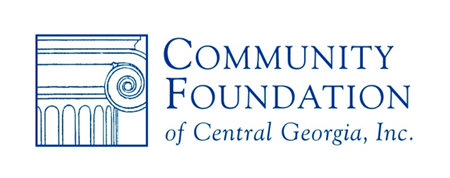 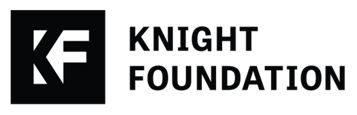 2020 On the TableCommunity Foundation of Central GeorgiaThe John S. and James L. Knight Foundation
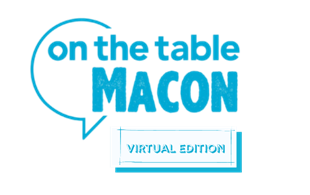 Key Findings
Office of Institutional Research
3/9/2021
1
Data Notes
First-ever all-virtual On the Table!
323 virtual participants completed the online survey (vs. 873 in 2019)
Major historical and social forces were experienced in-between 2019 OTT and 2020 OTT
COVID-19 pandemic, economic crisis, civil unrest
Apples-to-apples comparison still possible
Office of Institutional Research
3/9/2021
2
Profile of 2020 OTT Survey Participants: Demographics
Women
Men
GENDER
Other not listed
65/older
18 to 34
RACE/ETHNICITY
Whites 
(n=135)
African Americans 
(n=166)
Other
Bi/multiracial
AGE
50 to 64
35 to 49
(N=323)
3
[Speaker Notes: Q.F1, 1,F2, F8ab]
Profile of OTT Survey Participants: Community Engagement
GEOGRAPHIC AREAS
COMMUNITY INVOLVEMENT: NEIGHBORHOOD ACTIVITIES
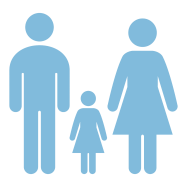 LENGTH OF RESIDENCE
27% are theParent of aminor child
4
[Speaker Notes: Banners, Q.F3, F6, F4, F7, F5]
Participants across the board are notably more hopeful than worried about what the future holds for our community.
Looking ahead to the next five years or so, do you feel more hopeful or more worried about what the future holds for our community?
*Compares favorably with 2019 OTT
5
[Speaker Notes: Q.2]
Changing assessment of our community on key dimensions, relative to 2019
My community is the perfect place for people like me.
Residents have shared goals/ priorities for our community.
My community provides opportunities for everyone.
79%
Some-what
55%
46%
52%
42%
19%
Strongly
Strongly
*2019: 77/23
*2019: 72/28
* 2019: 61/39
6
[Speaker Notes: Q.3]
There is agreement in the degree to which participants think our community provides opportunities for everyone.
Our community provides opportunities for everyone.
52%
50%
51%
48%
48%
46%
All participants
African Americans
Whites
*2019: 62/38
*2019: 59/41
7
[Speaker Notes: Q.3]
However, African-American participants see our community as slightly more united than White participants do.
Residents have shared goals and priorities for our community.
58%
55%
53%
47 %
42
%
39%
Whites
African Americans
All participants
*2019: 64/36
*2019: 49/51
8
[Speaker Notes: Q.4]
There are some variations by region in participants’ views of our community being united.
Residents have shared goals and priorities for our community.
64%
58%
55%
55%
53%
52%
47%
45%
44%
42%
39%
32%
North
South
East
West
Downtown
All participants
*2019: 61/39
*2019: 57/43
*2019: 53/47
*2019: 46/54
*2019: 65/35
9
[Speaker Notes: Q.4]
COMMUNITY PRIORITIES
10
Poverty, jobs/economic development and crime/public safety are top priorities. Race relations, housing and hunger round out the Top 6 issues.
THREE most important issues for our community to address
*2019: Crime (49), Poverty (46), Jobs (37)

Race (27), Housing (26), Hunger (15); Schools (21)
11
[Speaker Notes: Q.7]
Similar issues are top priorities across race and ethnicity.
THREE most important issues for our community to address
*2019: Poverty (50), Crime (49), Jobs (36)
*2019: Crime (51), Poverty (43), Jobs (41)
12
[Speaker Notes: Q.7]
Top issues vary by geography, highlighting differential needs.
THREE most important issues for my community to address
13
[Speaker Notes: Q.7]
Perceptions of many aspects of our community have gotten worse, while some have shown improvement. This variation is likely exacerbated by the COVID-19 pandemic.
Has this aspect of our community gotten better, worse, or stayed the same over the past year or so?
Better
Same
Worse
Better
Same
Worse
14
[Speaker Notes: Q.F2]
On issues where the trajectory is viewed as more negative, there are some differences in perceptions by race and region.
Differential: getting better minus getting worse
15
[Speaker Notes: Q.F2]
More workforce training and financial education for unemployed and low-income citizens is expected to do the most to improve our community, followed by access to affordable healthcare and improving race relations.
THREE things that would do the most to improve our community
*blue bars were top 3 issues in 2019
16
[Speaker Notes: Q.F3]
Across race and region, there are a range of initiatives that residents think will help.
THREE things that would do the most to improve my community
17
[Speaker Notes: Q.F3]
OTT conversations helped participants understand how to take action, led to connections, and helped them understand issues facing their community.
Which of these apply to your On the Table experience?
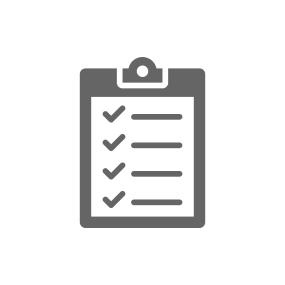 The conversation helped me better understand how I can take action to help address issues and challenges in my community	
I spoke with at least one person that I did not already know	
I learned about important issues in my community	
I exchanged contact information with at least one person that I did not already know
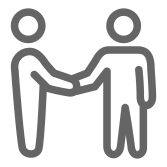 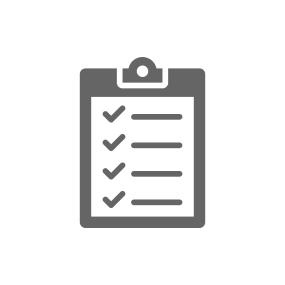 *49% Did NOT participate in OTT last year.
18
[Speaker Notes: Q.11]
Thank you!
3/9/2021
19